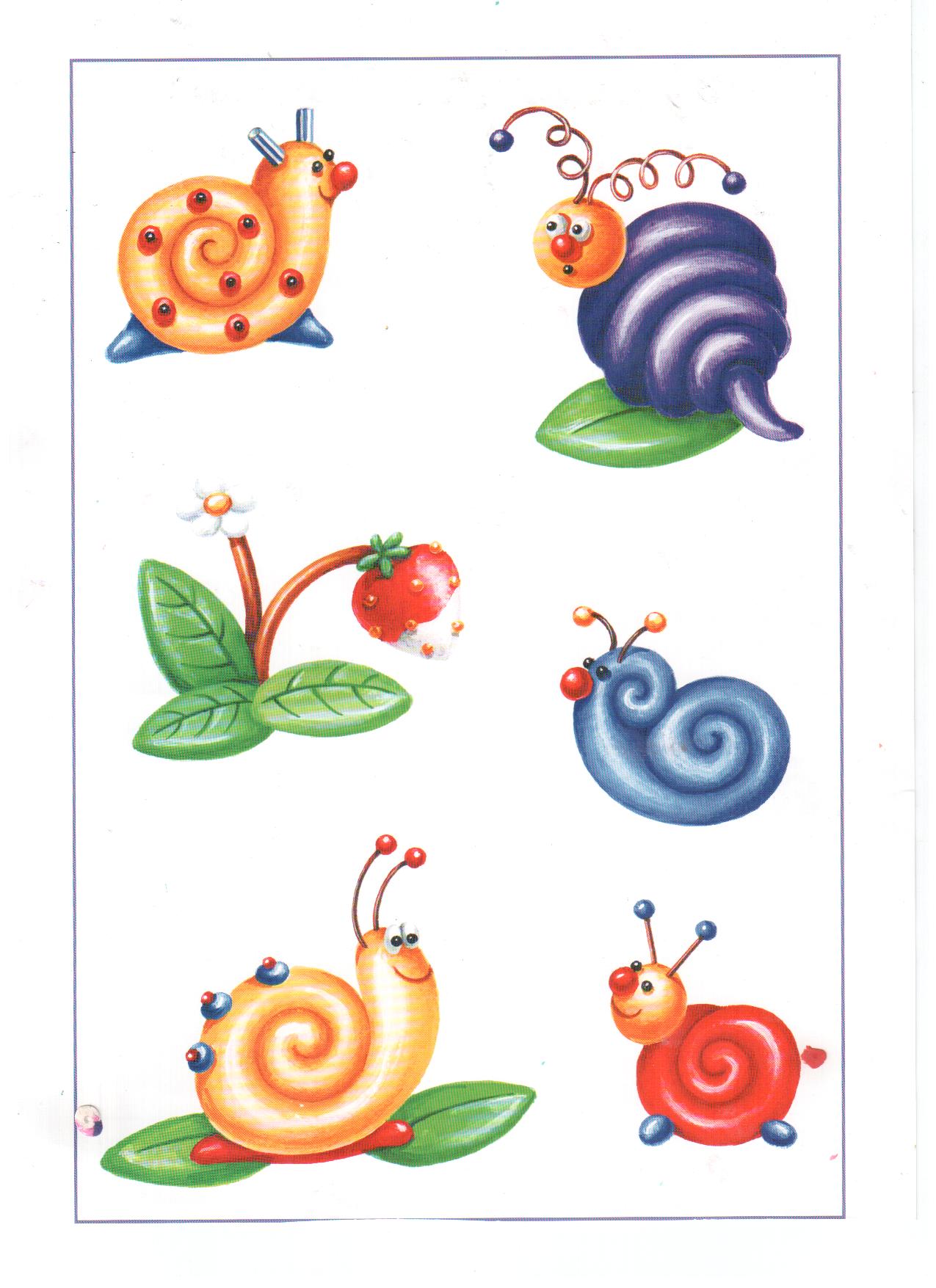 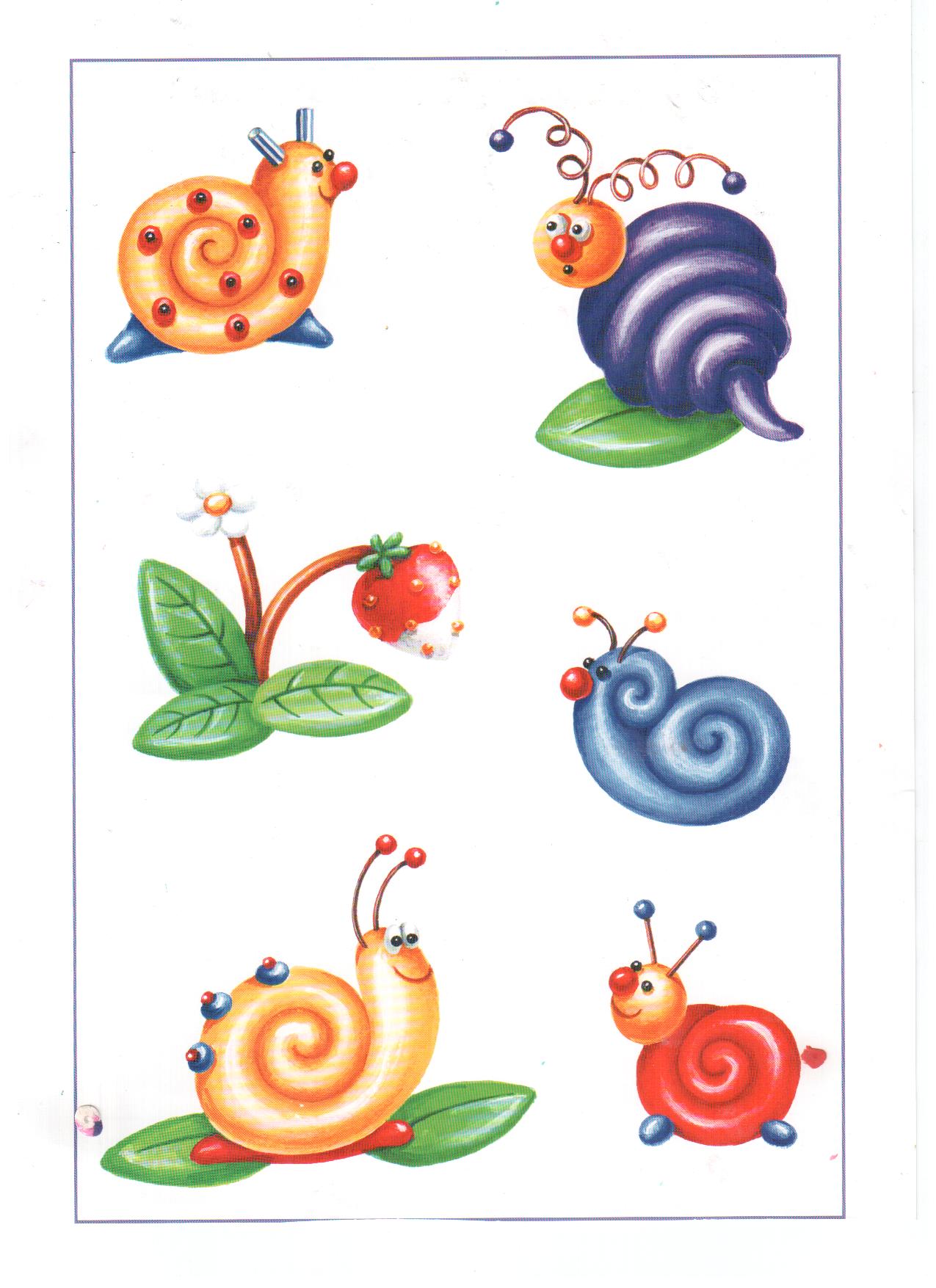 Лепка из пластилина:
Улитка
(по материалам И.А. Лыковой).
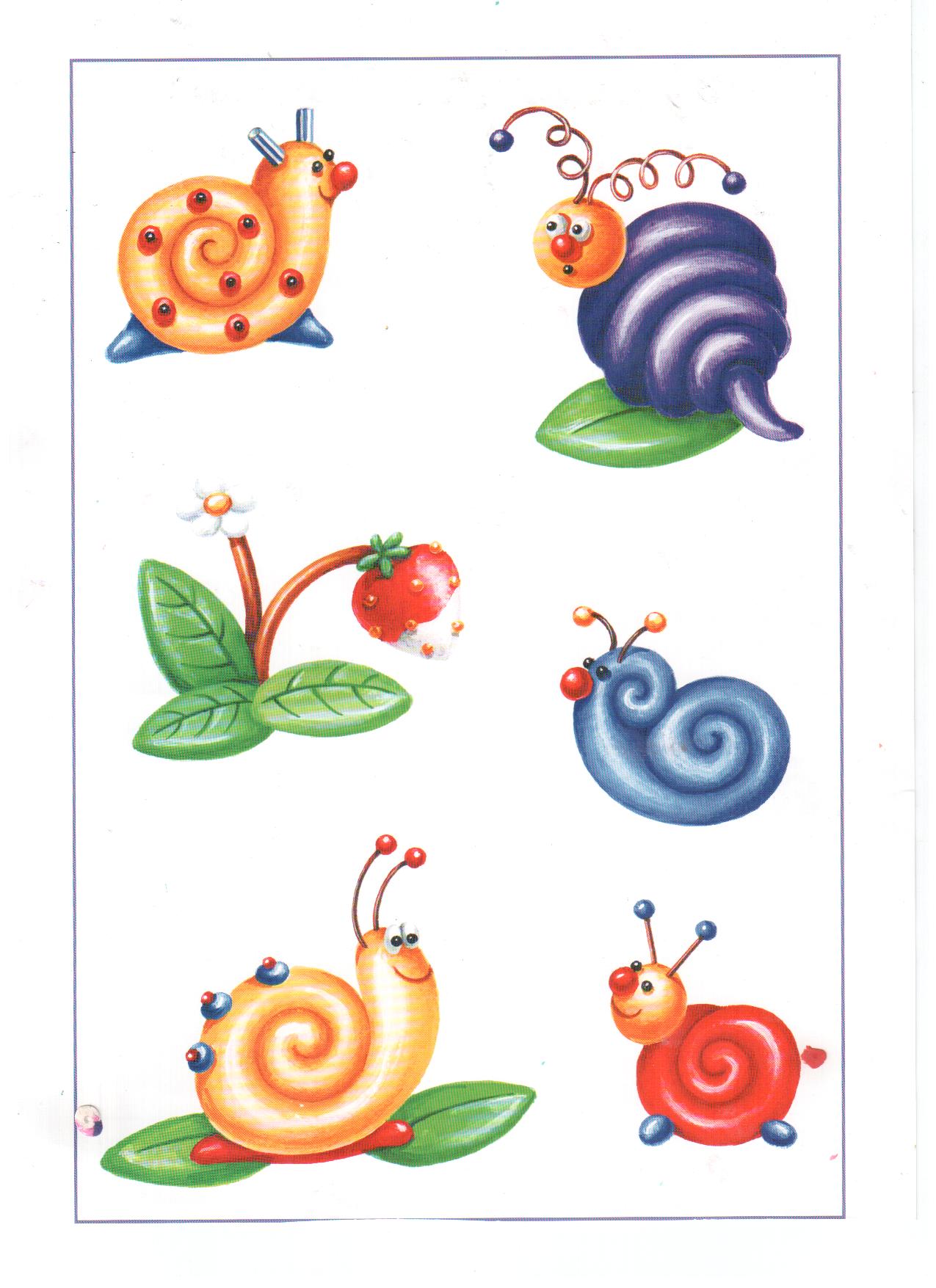 Марченко Елена,
МБОУ СОШ №3
Г. Красный Сулин
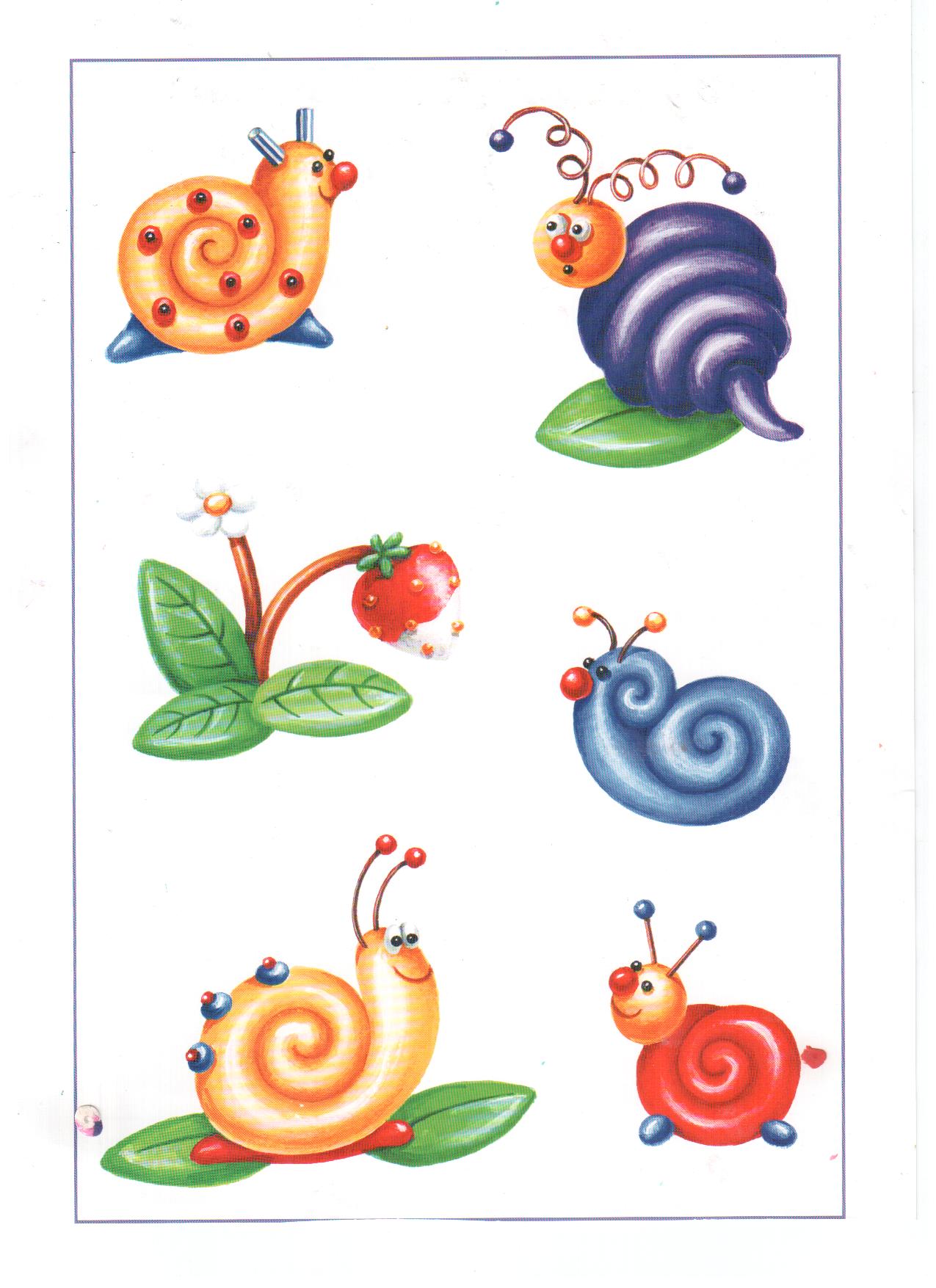 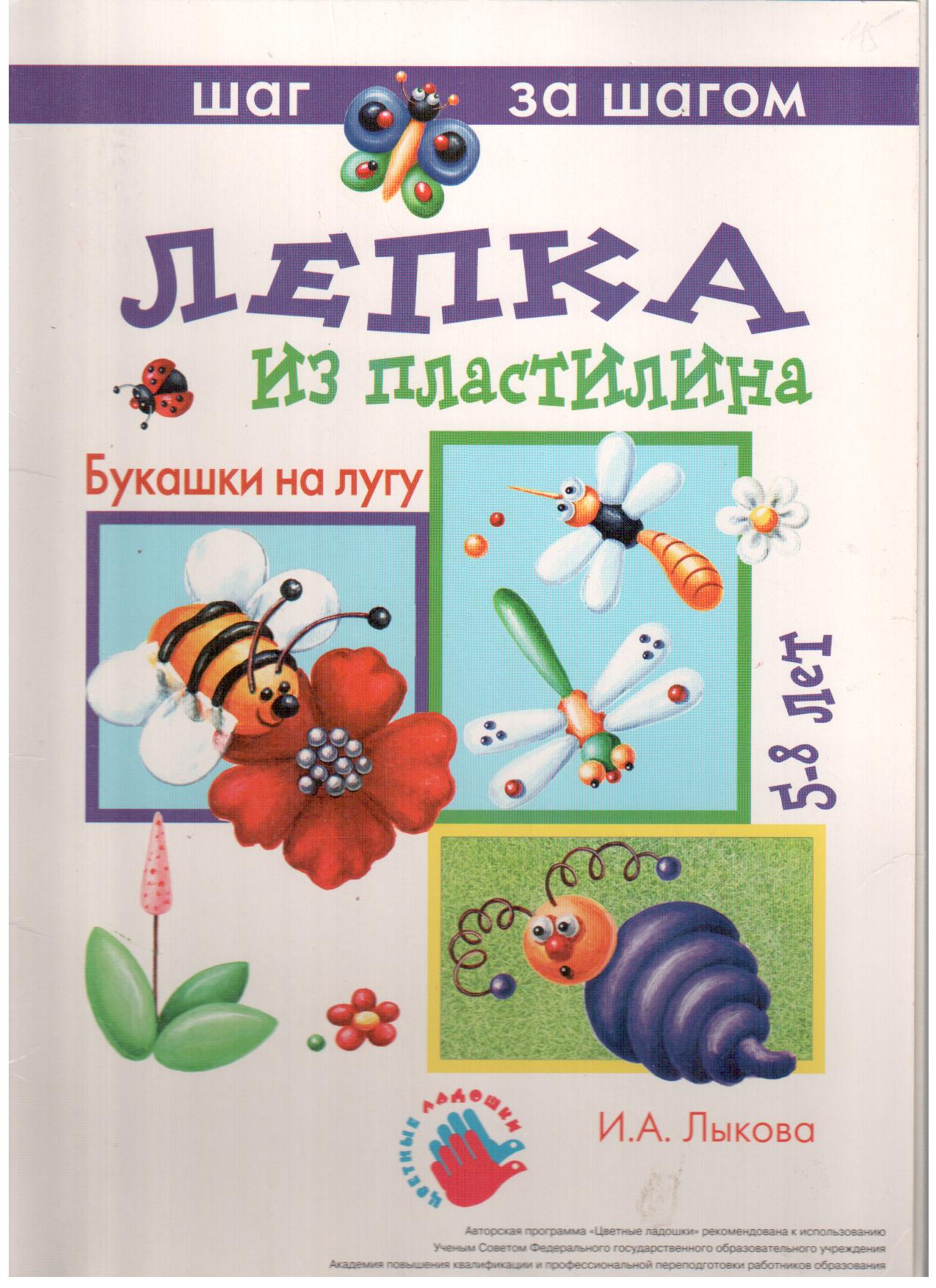 Улитка
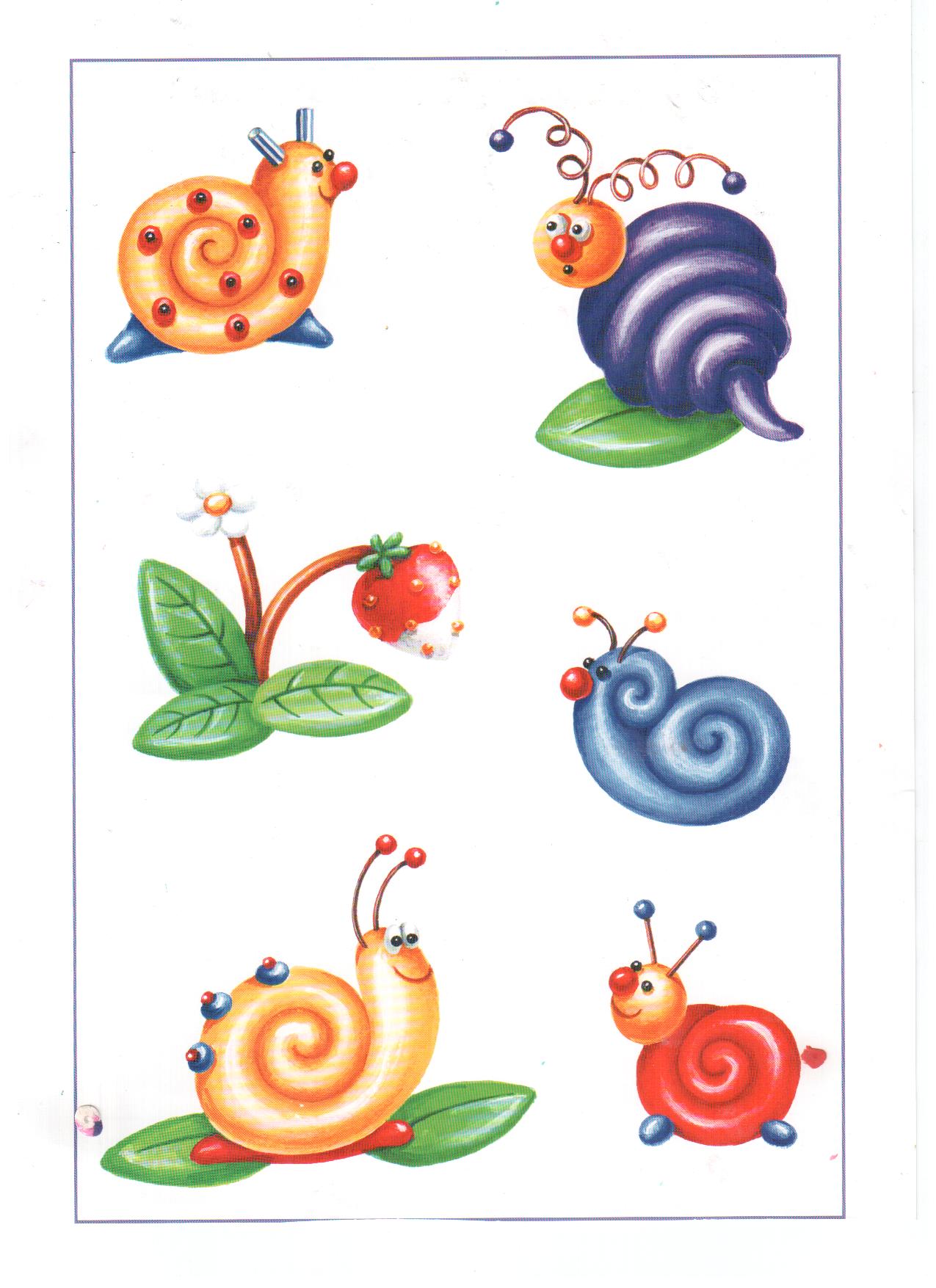 Задачи художественно-творческого развития:
Моделирование улиток в форме разных спиралей- с прямым и боковым закручиванием;
Сравнение базовых форм для лепки улиток – раскатывание длинного цилиндра (столбика) и конуса;
Поиск  способа «оживления» улиток- изготовление глаз и усиков из мелких бытовых предметов;
Создание композиции «Вот какие улитки»
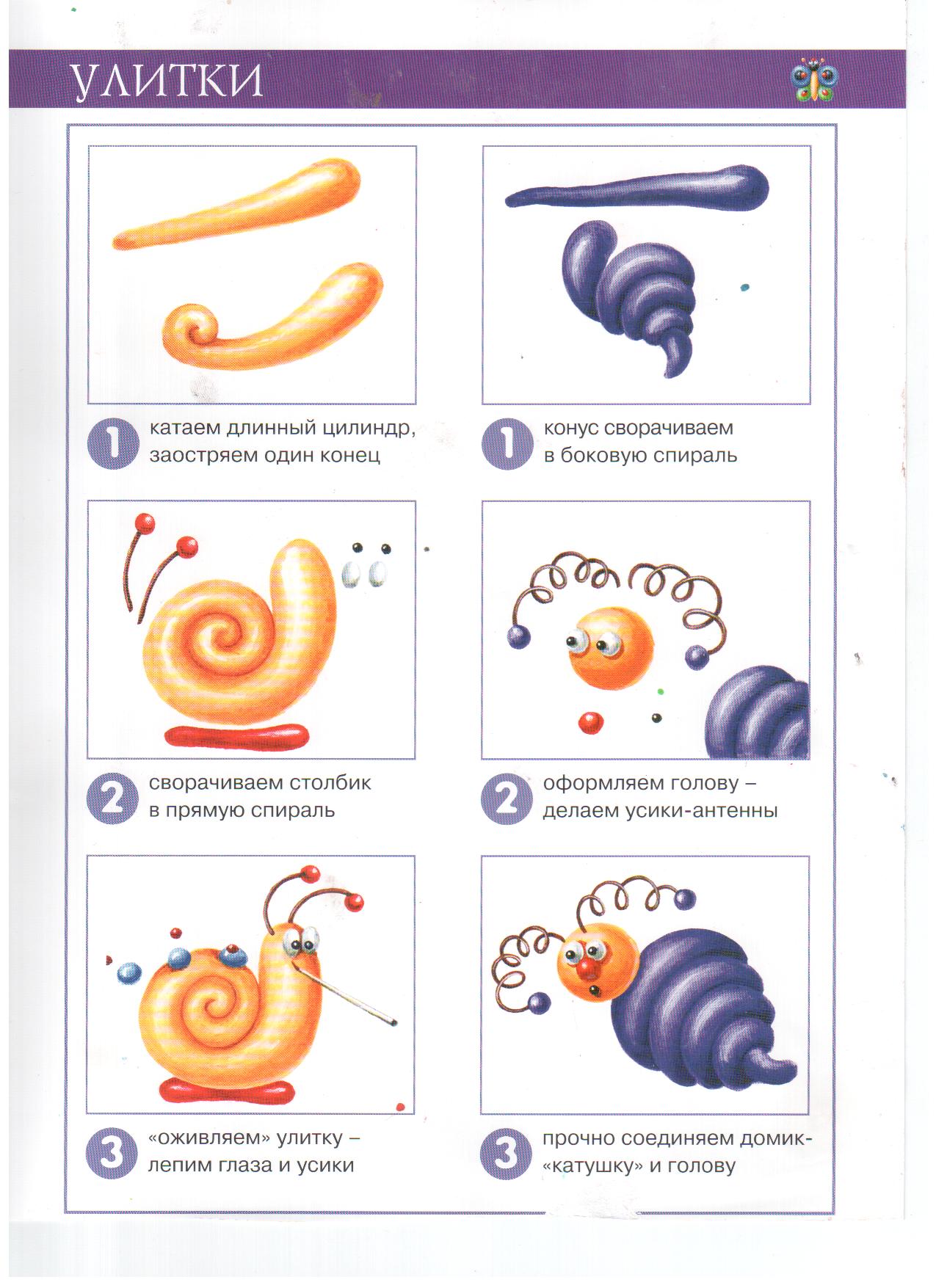 Улитка 
(прямое закручивание)
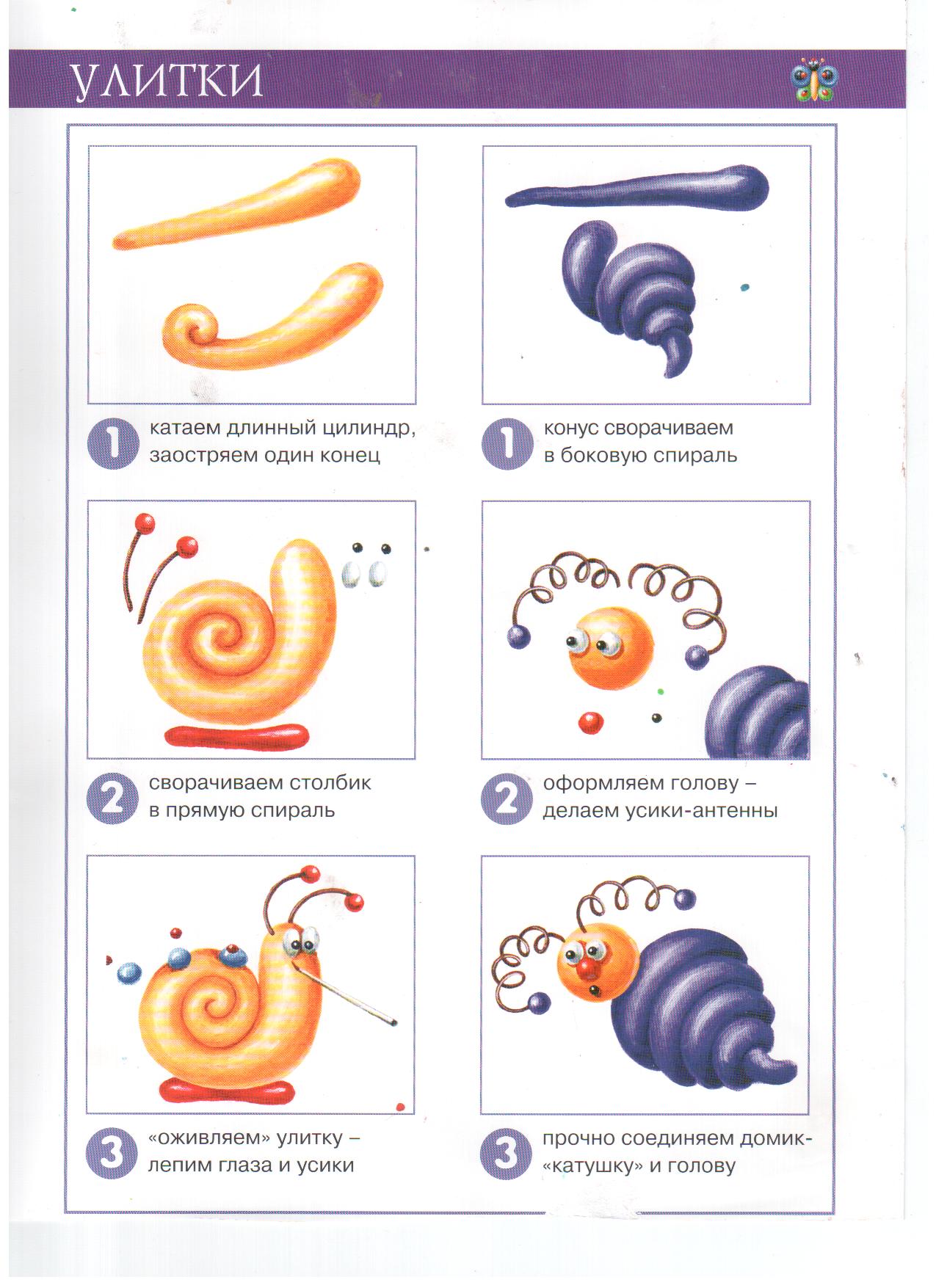 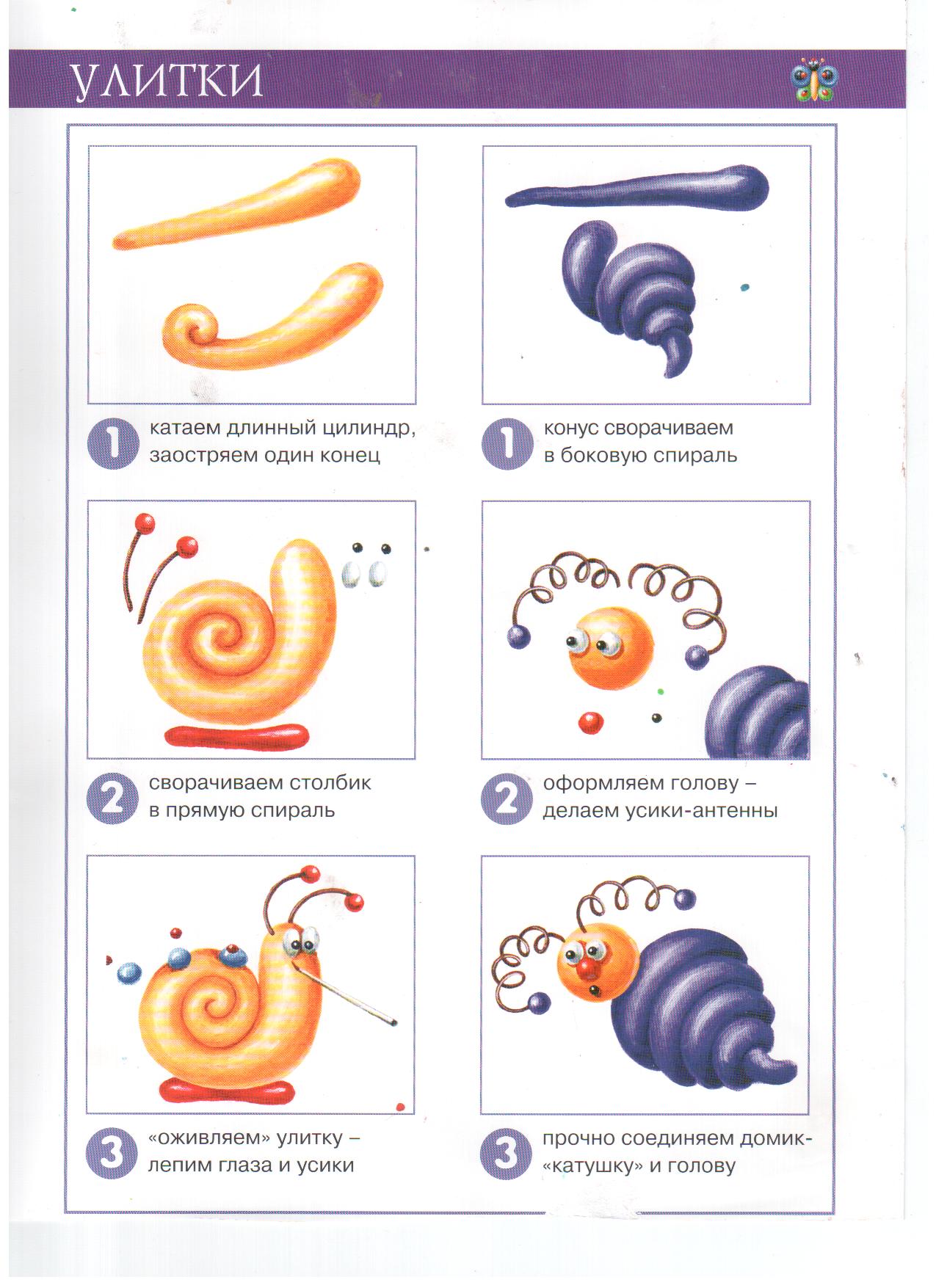 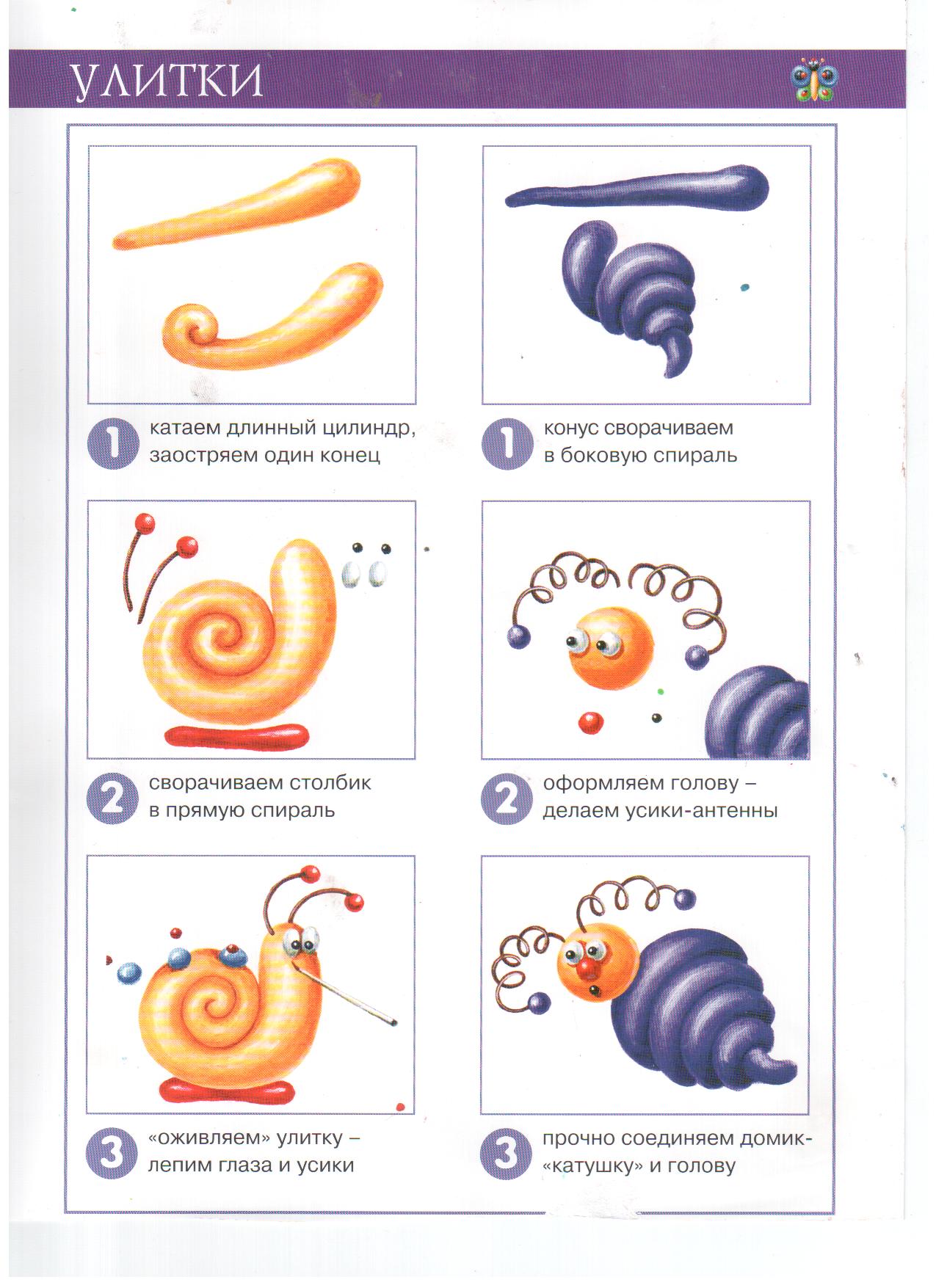 Улитка 
(боковое закручивание)
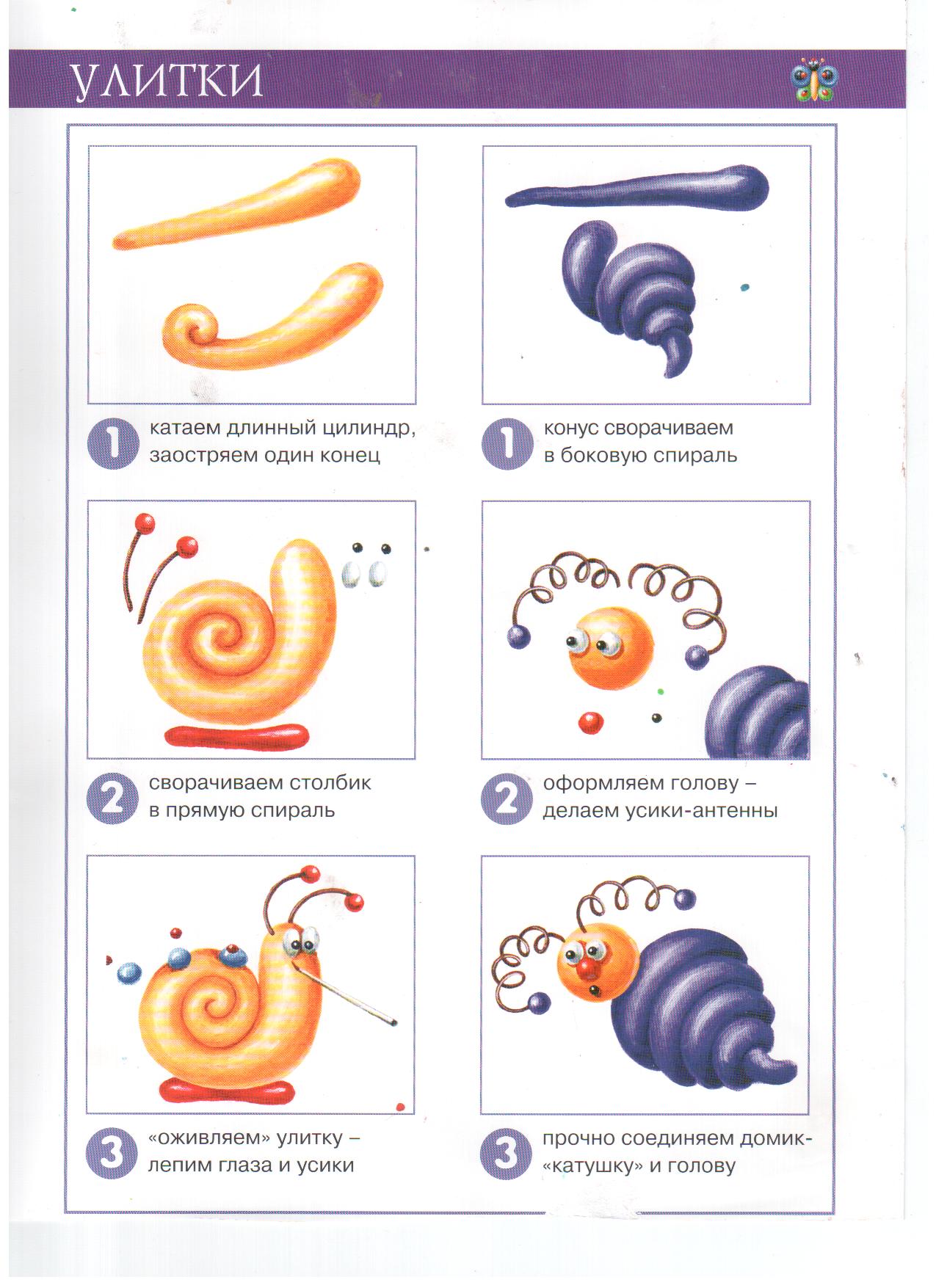 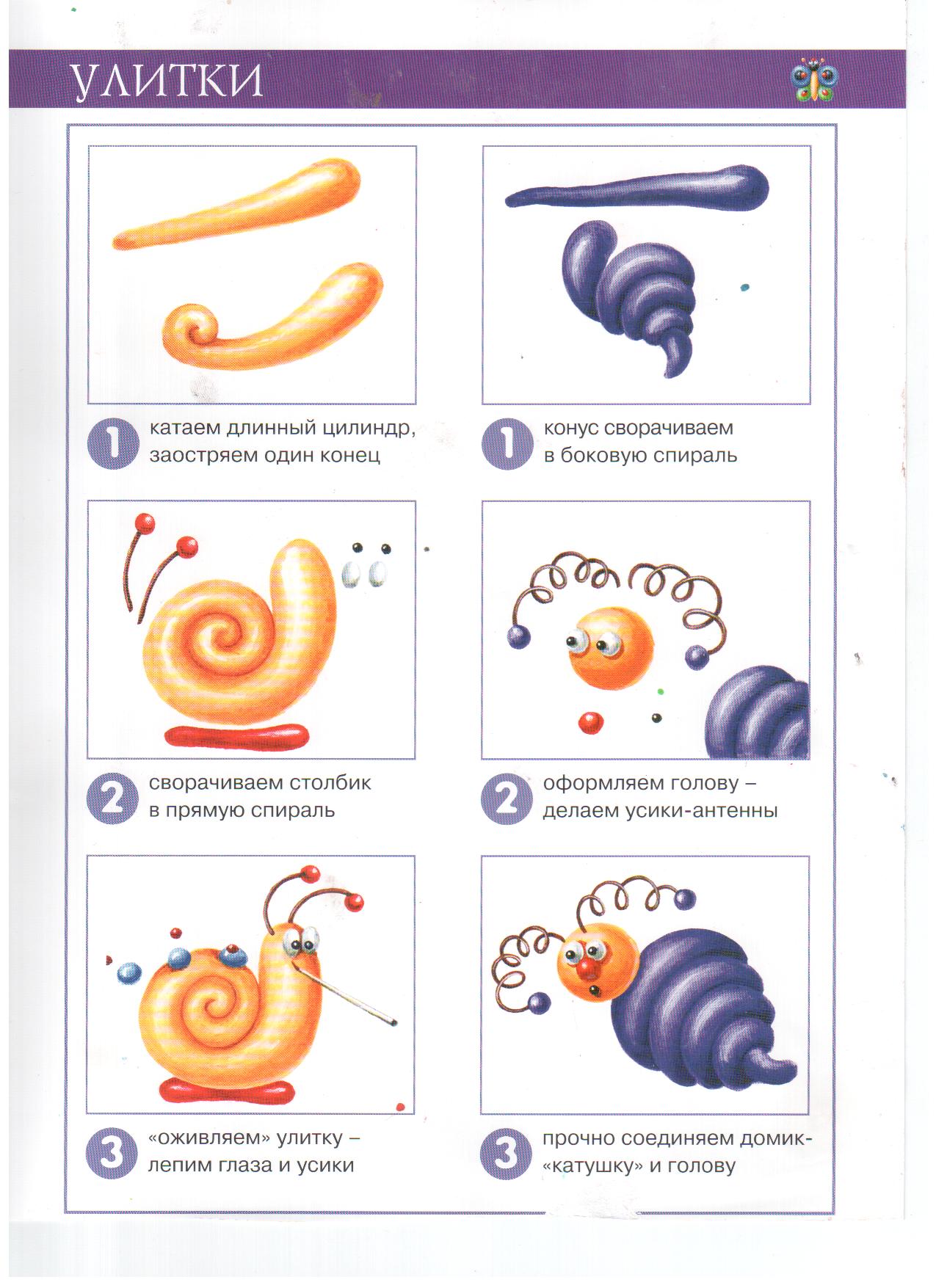